Starter

Fill in the gaps for the following pairs of equivalent ratios:


	4 : 5 = __ : 10		3 : 4 = __ : 2		4 : 10 = 1 : __


	7 : 5 = __ : 1		__ : 2 = 9 : 3		1.5 : 6 = 2 : __
Answers




	4 : 5 = __ : 10		3 : 4 = __ : 2		4 : 10 = 1 : __


	7 : 5 = __ : 1		__ : 2 = 9 : 3		1.5 : 6 = 2 : __
8
1.5
2.5
1.4
6
8
The Unitary Method

Finding the value of one unit to work out the base cost.

For example:	1 can of coke
		1 g of butter
		1 ml of milk

We can use this method to solve direct proportion questions.
The Unitary Method

3 cakes cost 36p. How much does 1 cake cost?


9 pencils cost £1.80. How much does 1 pencil cost?


5 sweets cost 25p. How much does 1 sweet cost?


7 bananas cost £2.80. How much does 1 banana cost?


2 packs of candles cost £3.50. How much does 1 pack cost?
36p ÷ 3 = 12p


£1.80 ÷ 9 = 20p


25p ÷ 5 = 5p


£2.80 ÷ 7 = 40p


£3.50 ÷ 2 = £1.75
The Unitary Method

3 cakes cost 36p. How much do 2 cakes cost?


9 pencils cost £1.80. How much do 4 pencils cost?


5 sweets cost 25p. How much do 12 sweets cost?


7 bananas cost £2.80. How much do 4 bananas cost?


2 packs of candles cost £3.50. How much do 5 packs cost?
36p ÷ 3 = 12p


£1.80 ÷ 9 = 20p


25p ÷ 5 = 5p


£2.80 ÷ 7 = 40p


£3.50 ÷ 2 = £1.75
12p × 2 = 24p


20p × 4 = 80p


5p × 12 = 60p


40p × 4 = £1.60


£1.75 × 5 = £8.75
These are all monetary examples but we can do a similar thing in other situations!
What assumptions have you made?
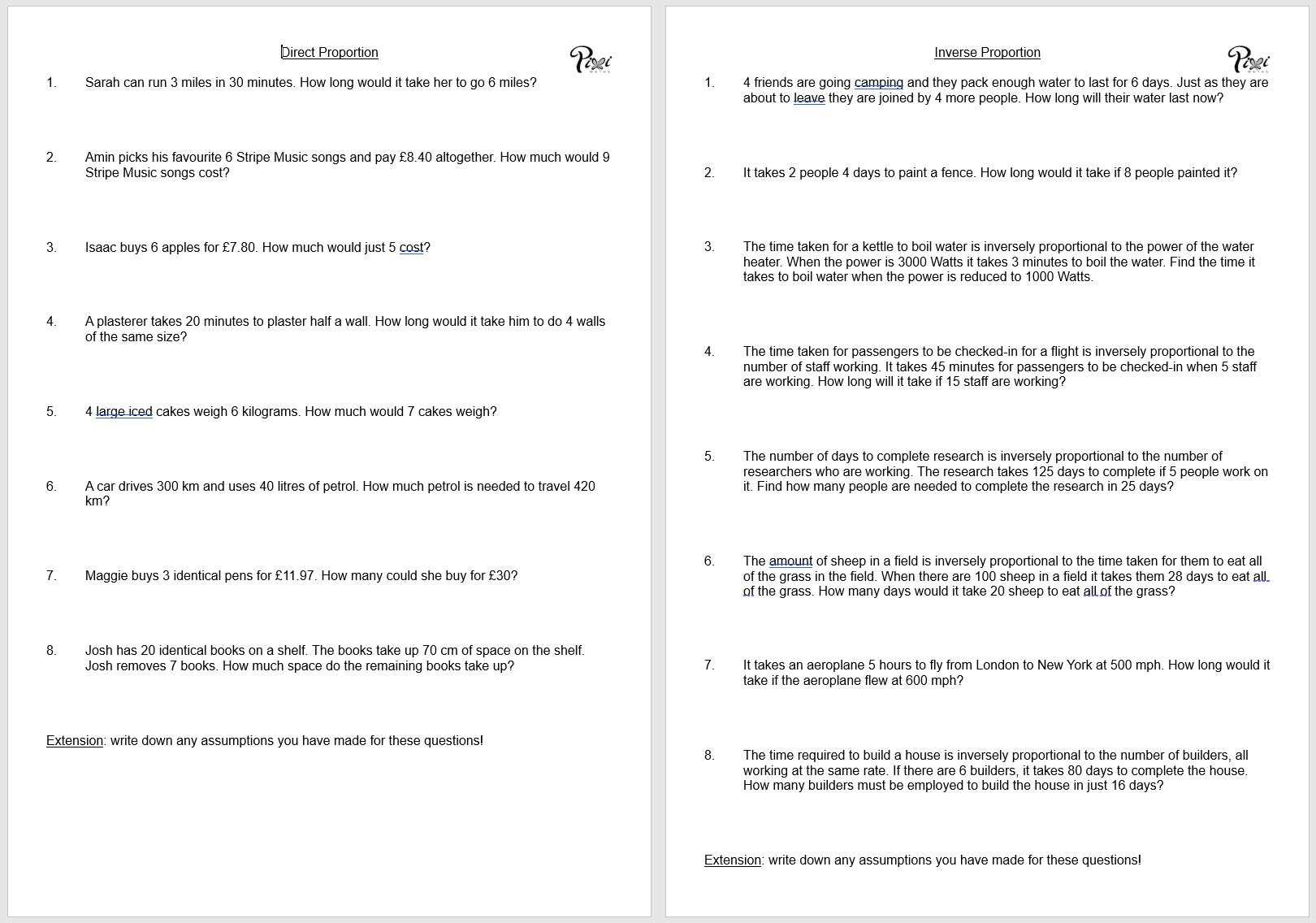 Task

Complete the direct proportion worksheet.

Extension: write down any assumptions that you have made for these questions!
Answers

1.	1 hour					5.	10.5 kg

2.	£12.60				6.	56 litres

3.	£6.50					7.	7 pens

4.	2 hours, 40 minutes			8.	45.5 cm
Inverse Proportion


Example 1
One house was built by a team of 6 builders in 24 days. How long would it take a team of 12 builders to build the same house?



Example 2
It takes 14 hours for a tap with a flow of 18 litres per minute to fill a reservoir with water. How long would it take if the flow was reduced to 6 litres per minute?
12 days
What assumptions have you made?
42 hours
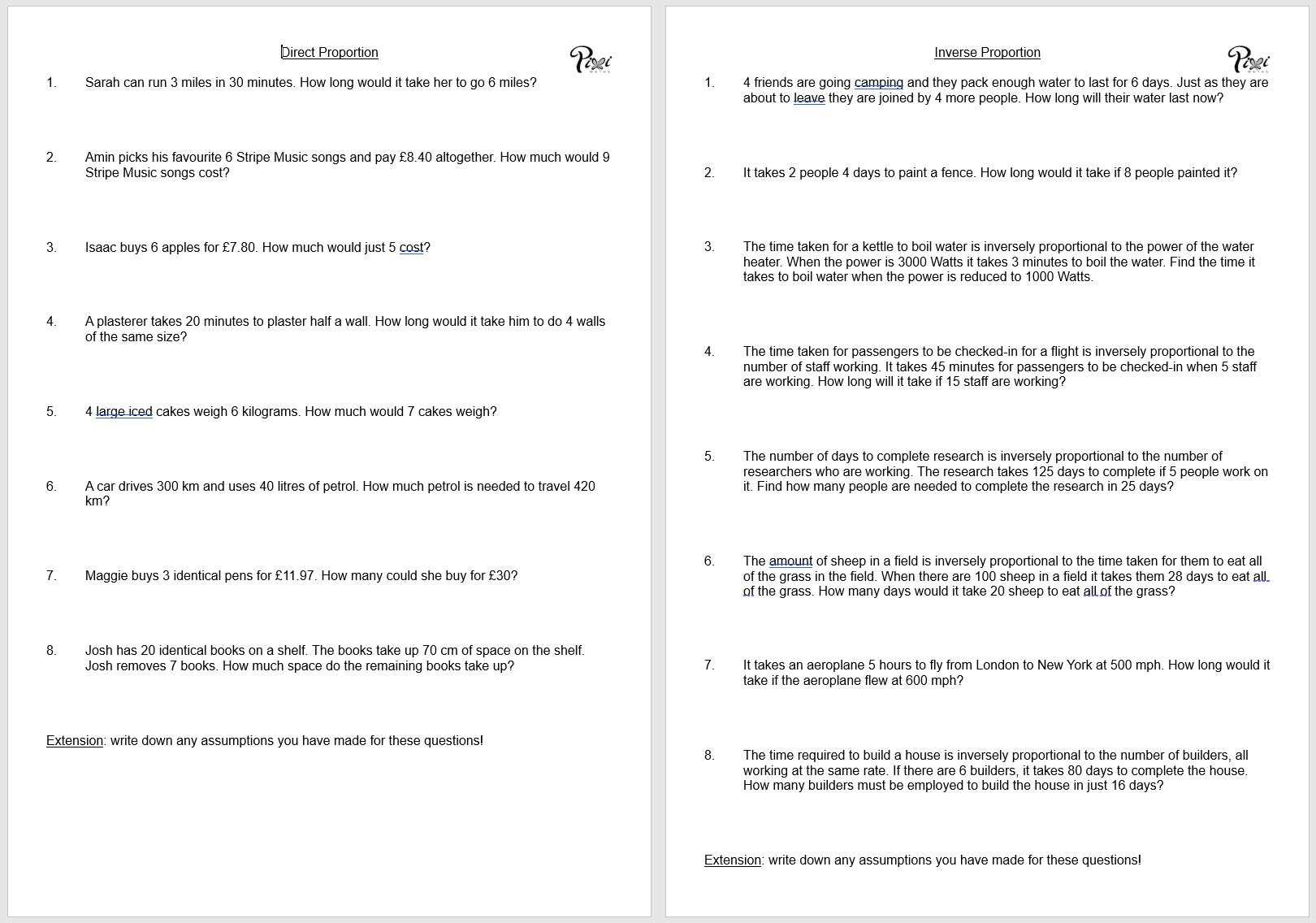 Task

Complete the inverse proportion worksheet.

Extension: write down any assumptions that you have made for these questions!
Answers
Answers

1.	3 days					5.	25 people

2.	1 day					6.	140 days

3.	9 minutes				7.	4 hours, 10 minutes

4.	15 minutes				8.	30 builders
Direct Proportion
45
66
54
66
30
30
Task

Complete the direct proportion worksheet.
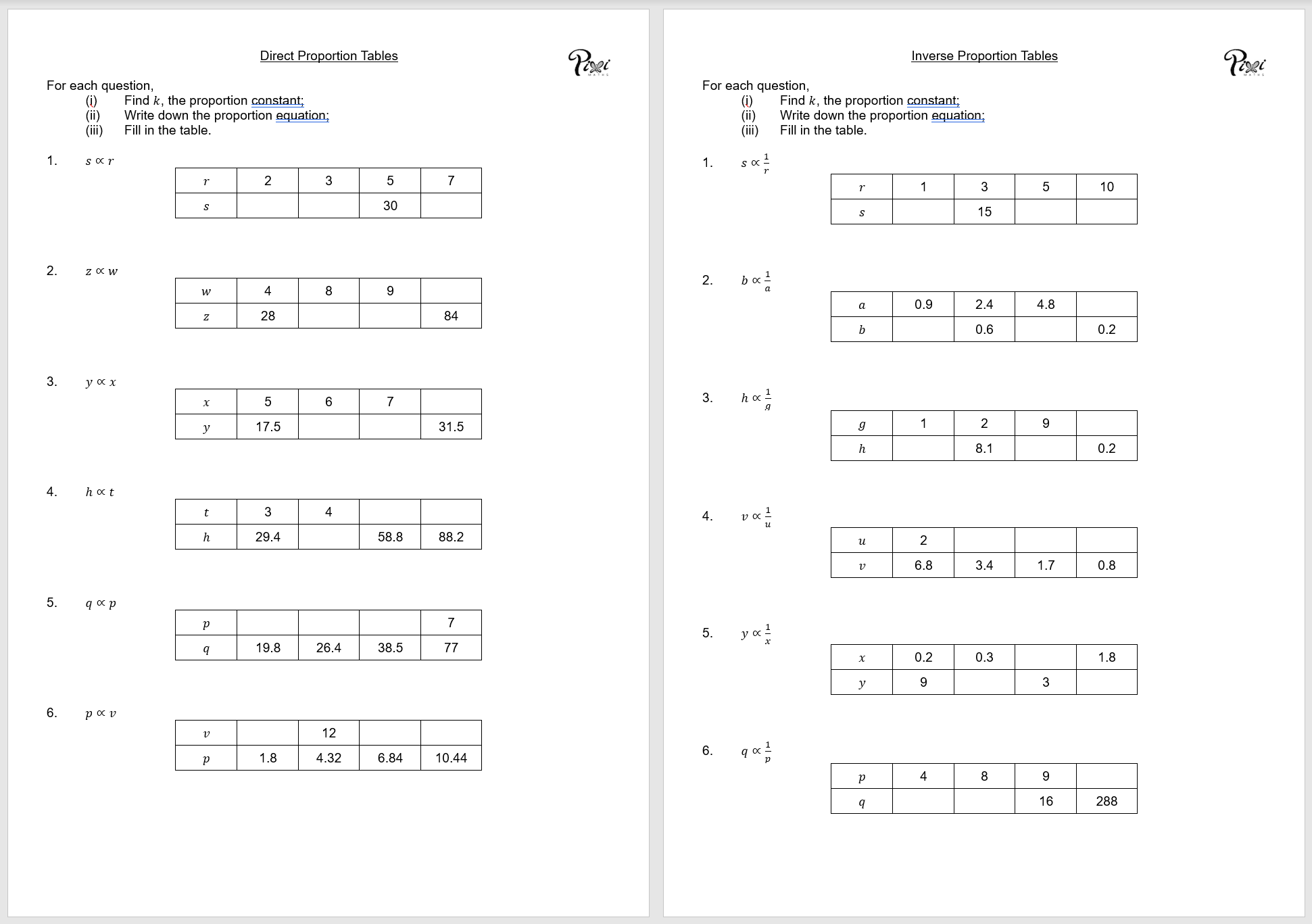 Answers
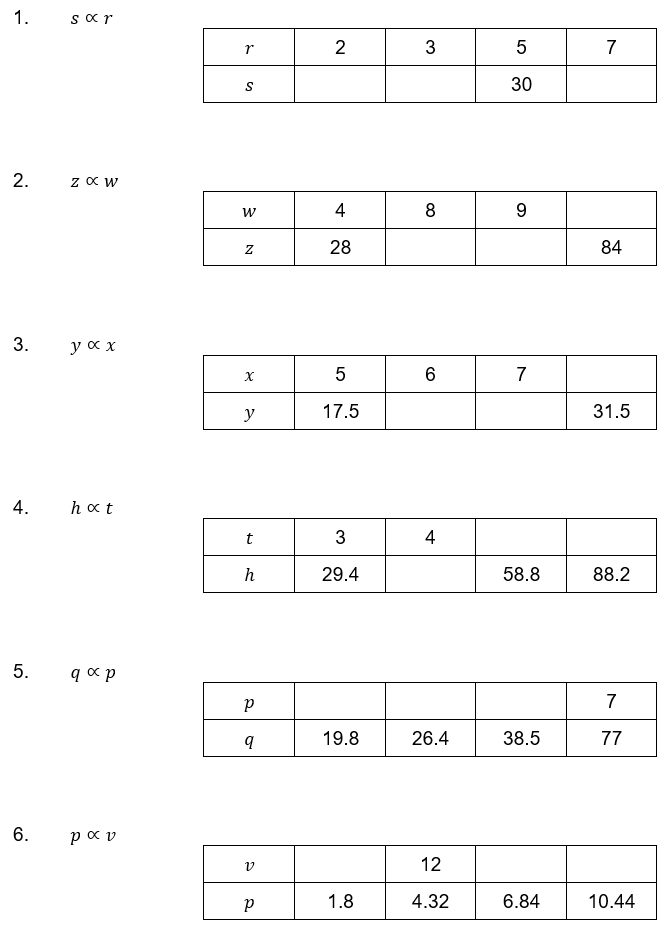 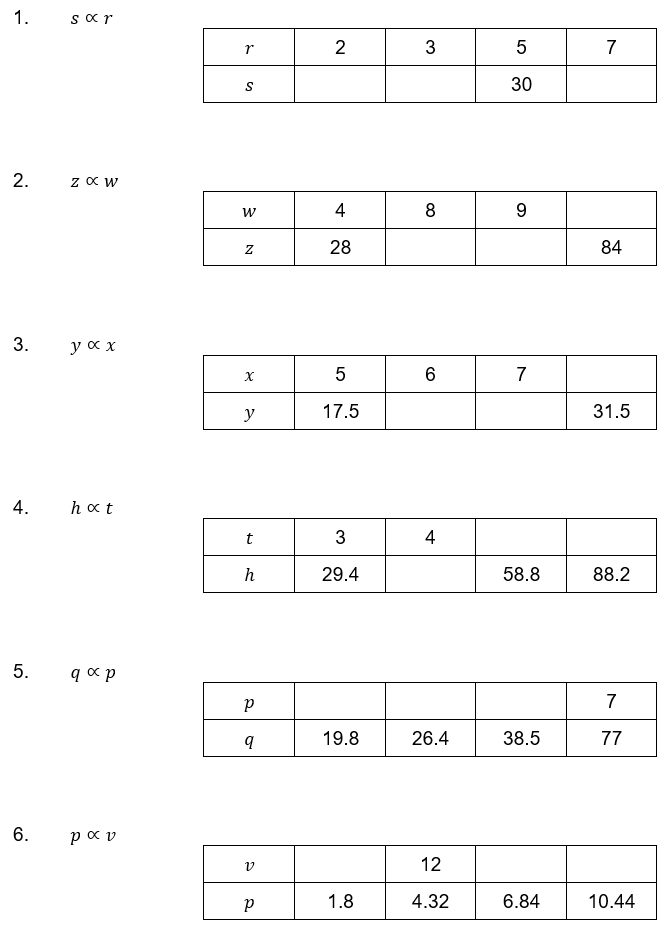 Inverse Proportion
4
2
8
16
128
5
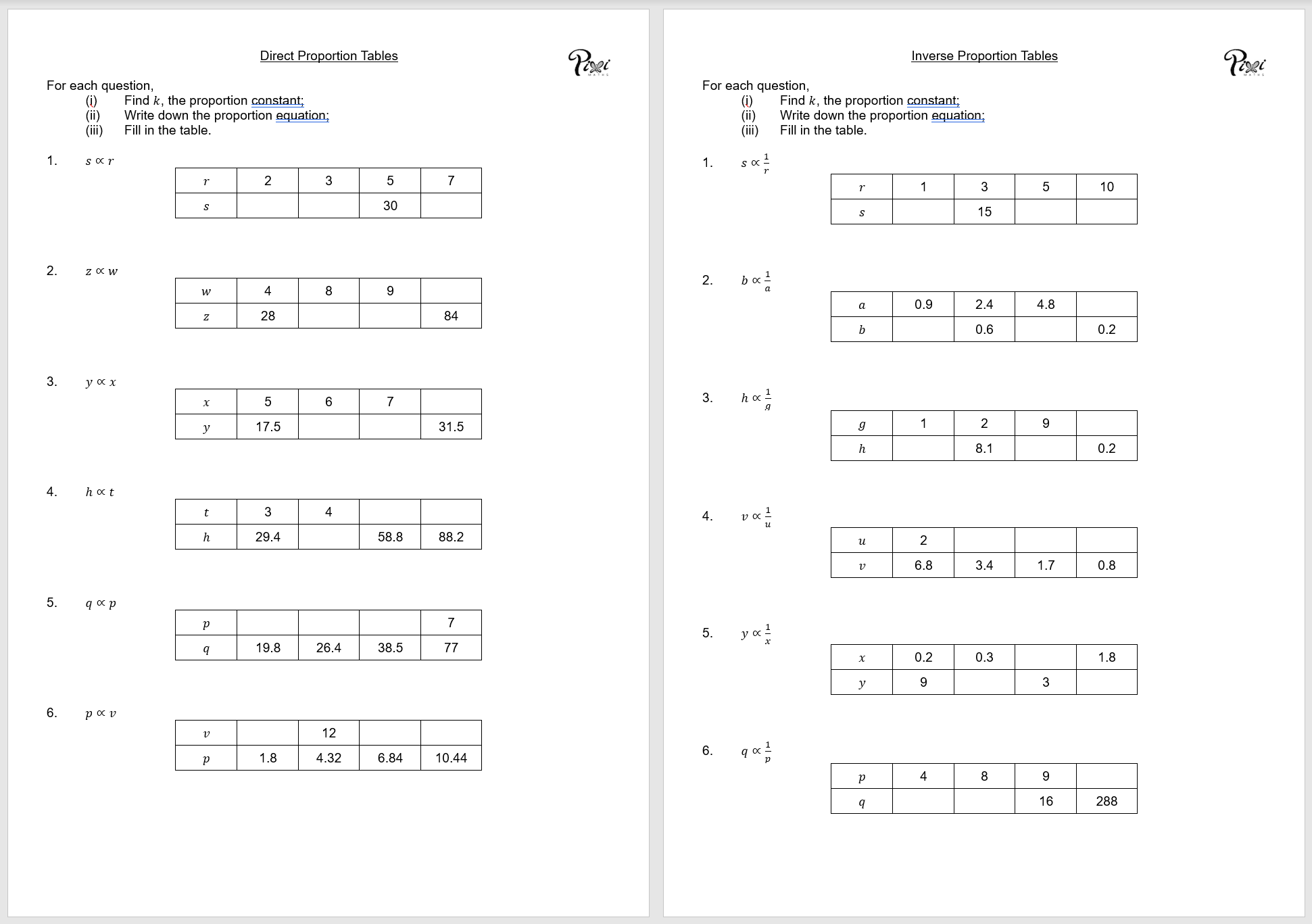 Task

Complete the inverse proportion worksheet.
Answers
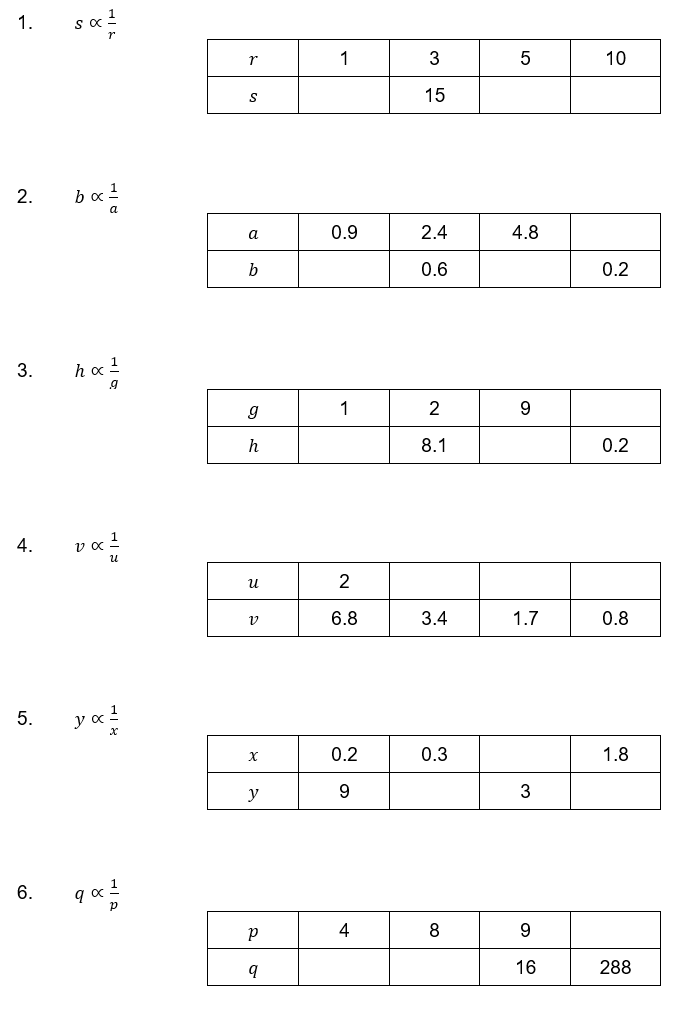 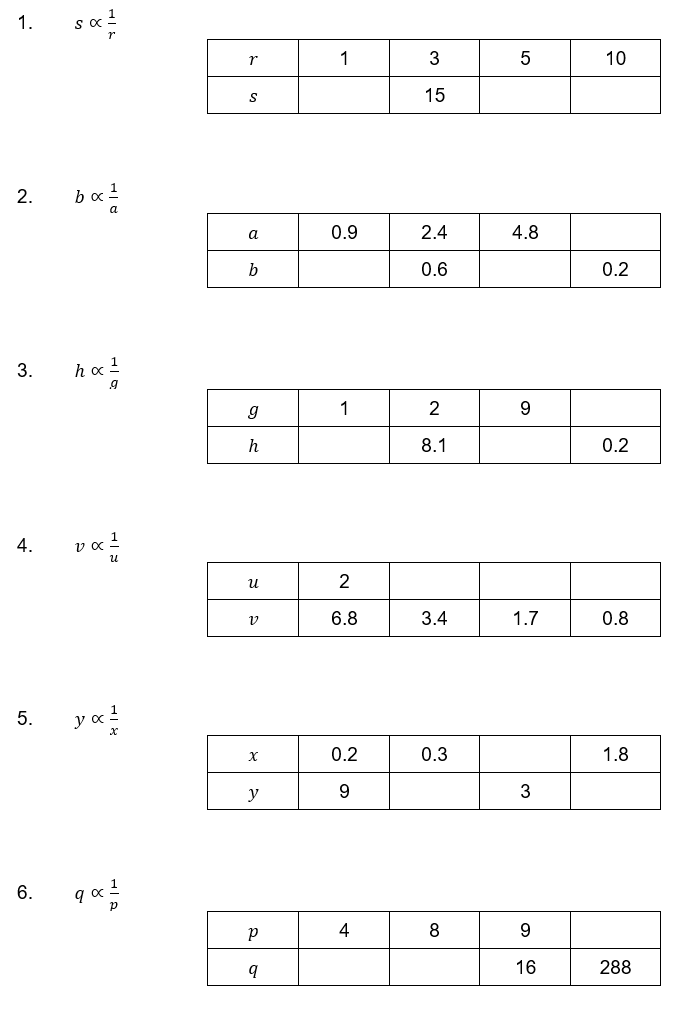